WIND
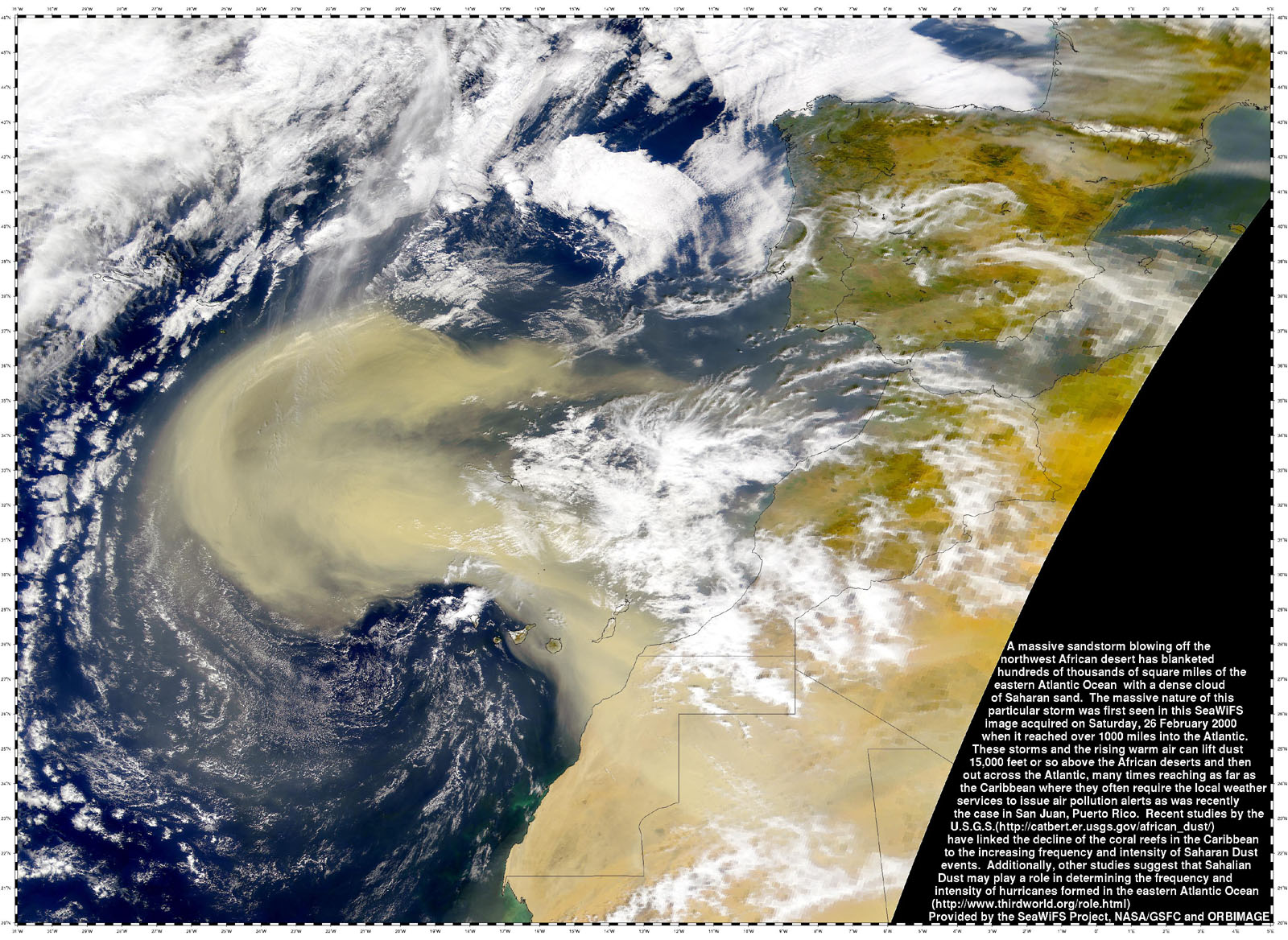 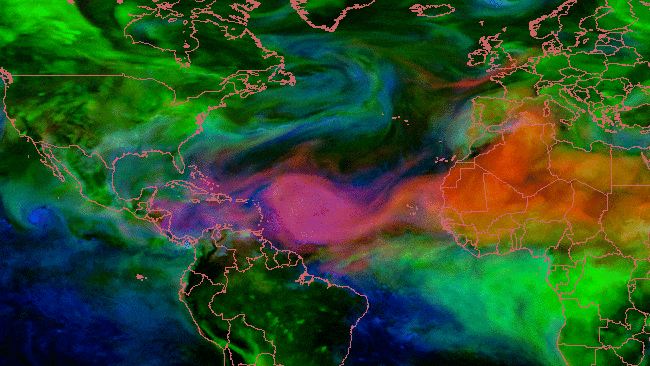 Dust storm